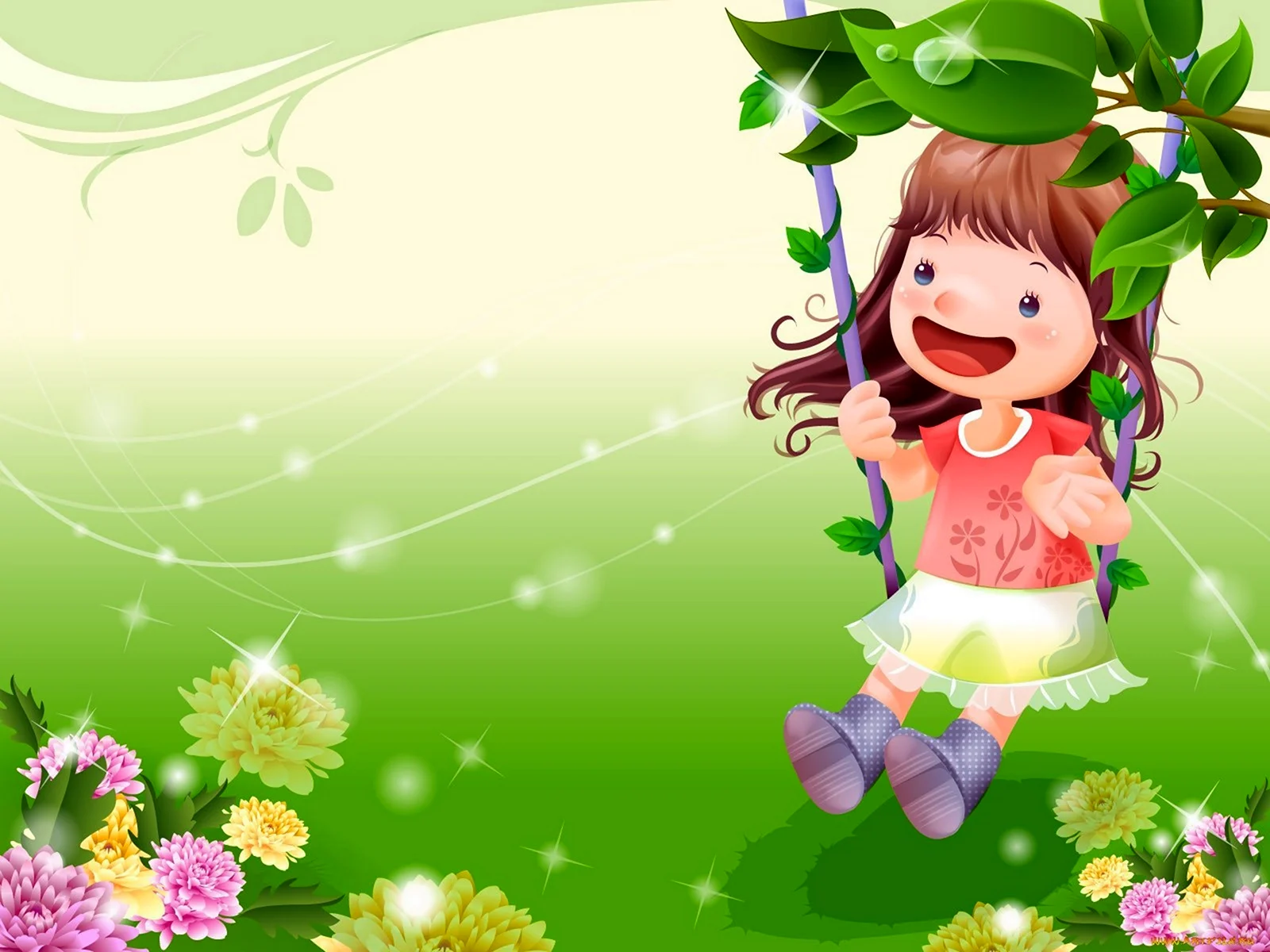 Вітаємо в групі «Оленка»
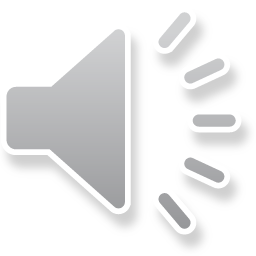 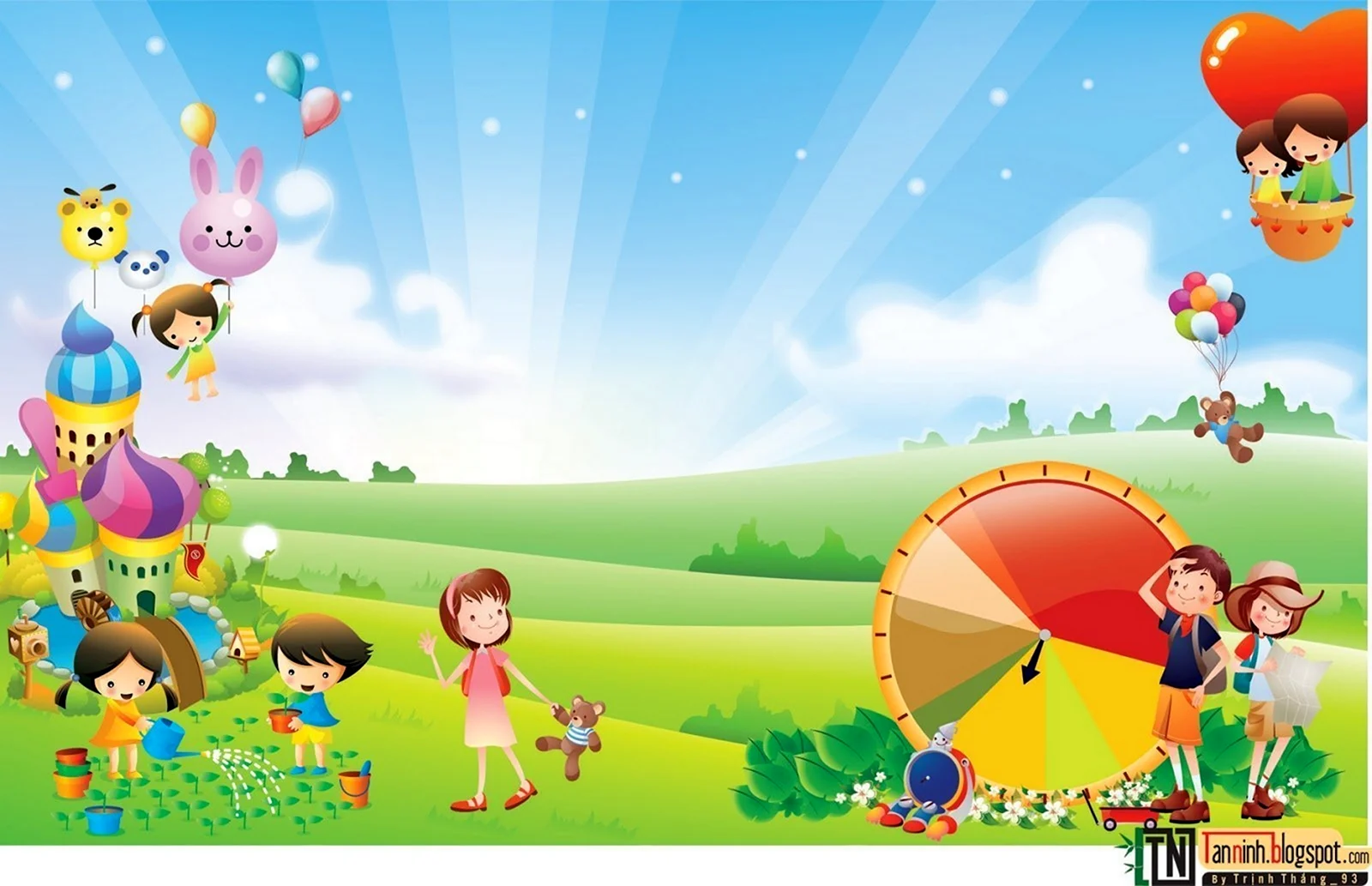 Наш девіз:
«Граємось, навчаємось, розвиваємось»
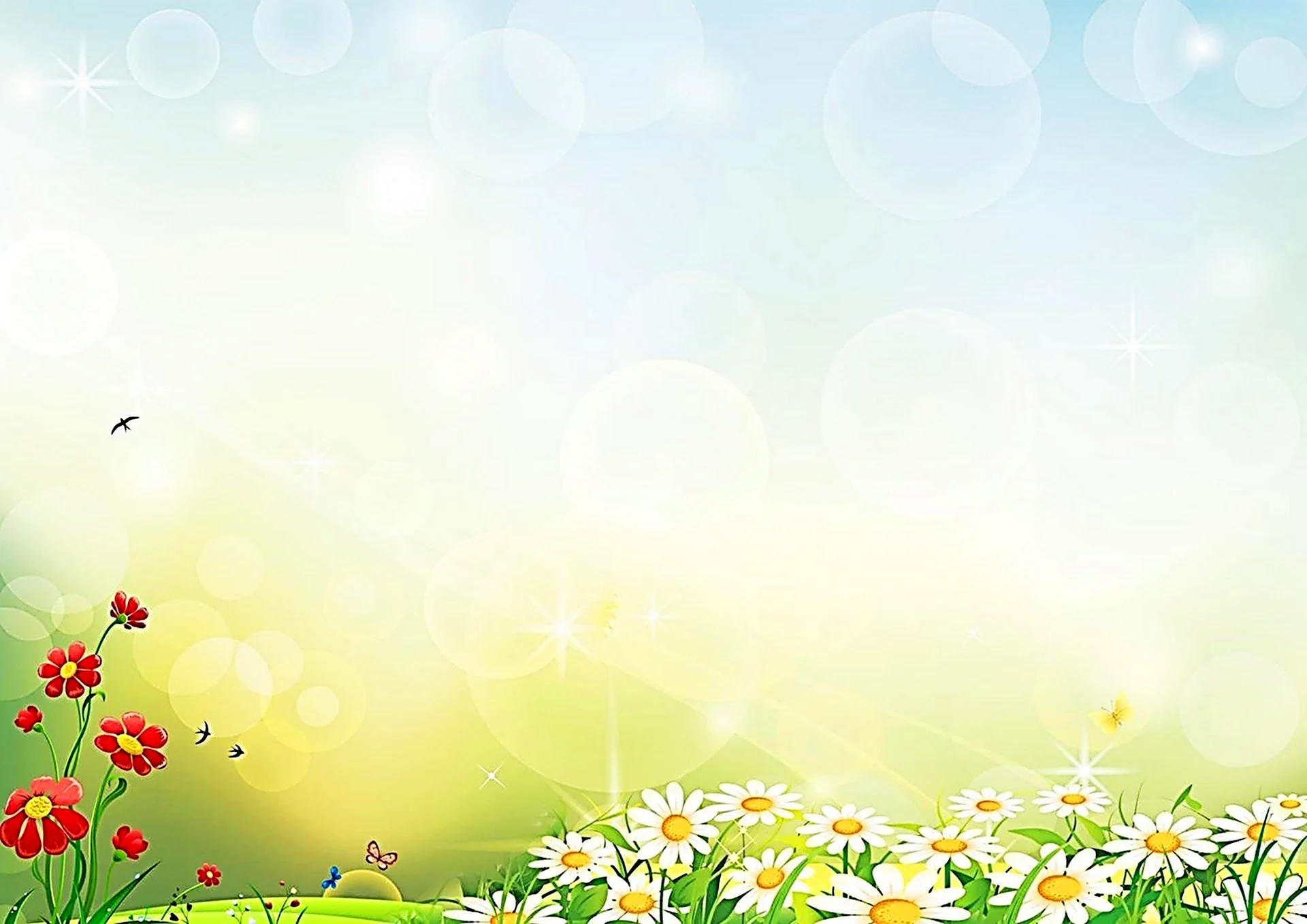 Вихователі групи «Оленка»
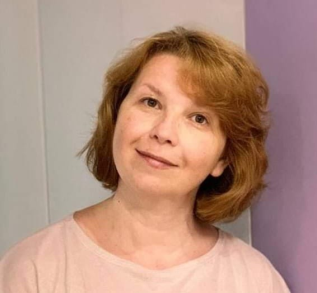 Дзярук Наталія Олександрівна
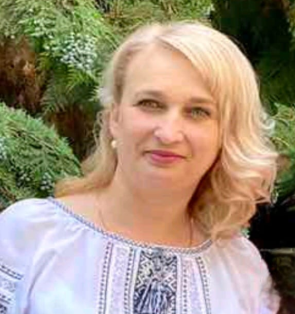 Шванда Наталія Іванівна
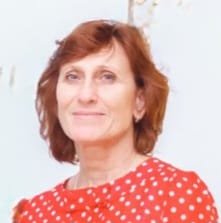 Костик Любов Юріївна
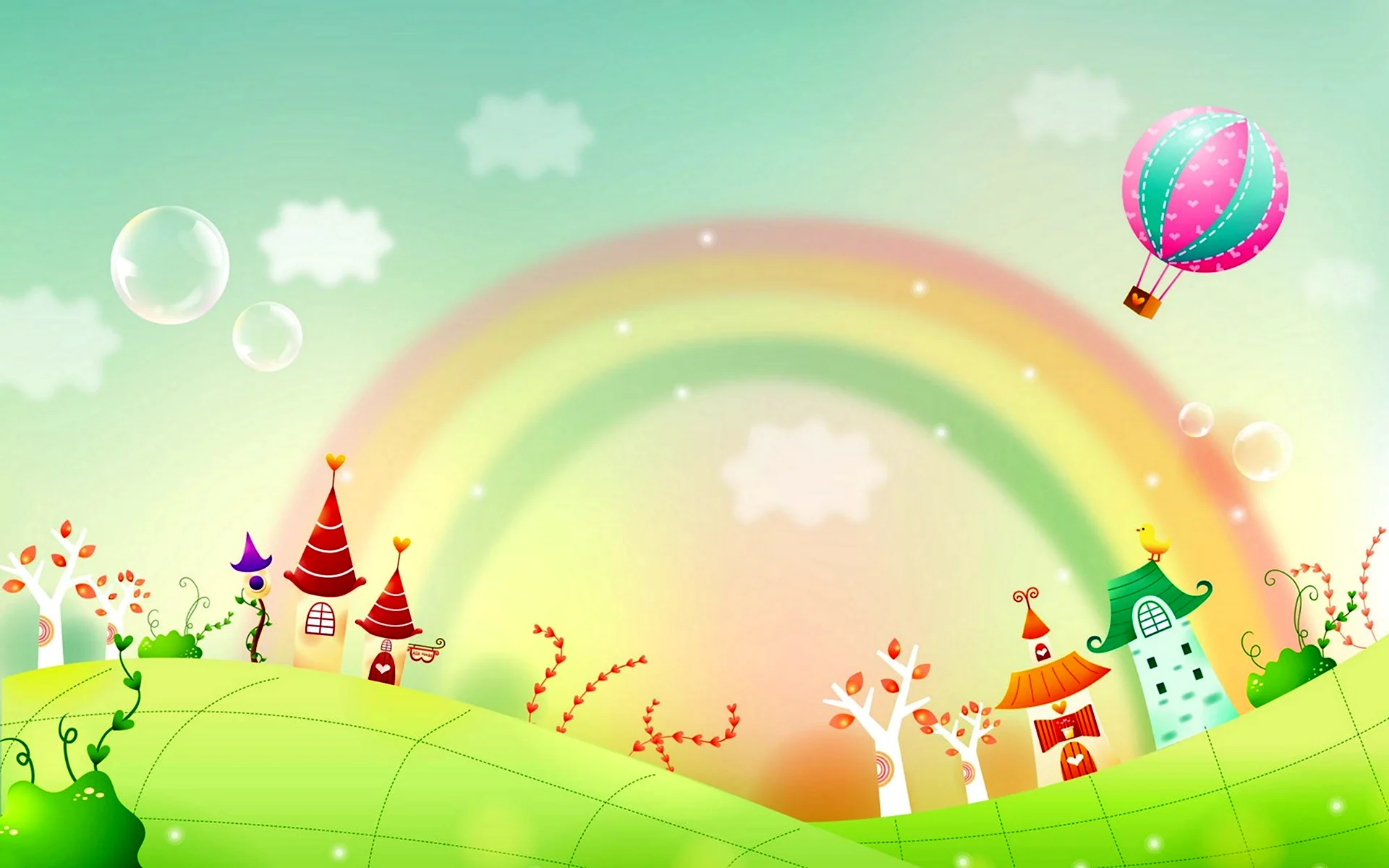 Наша група
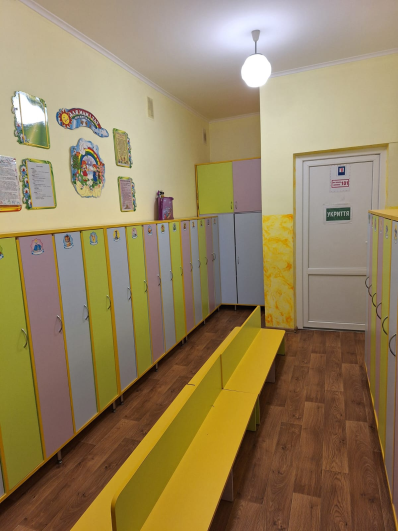 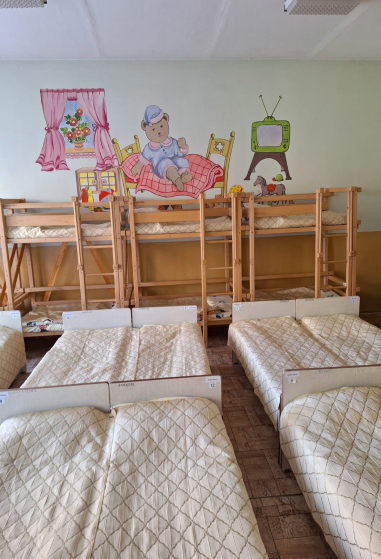 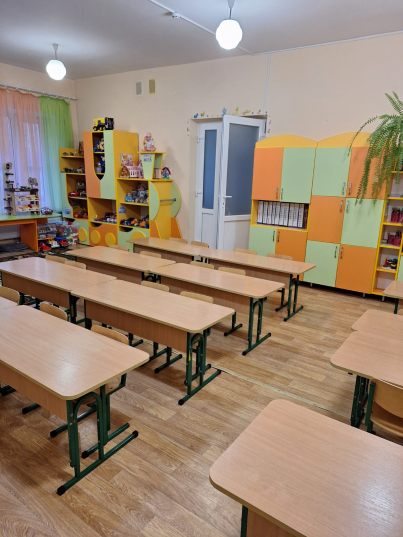 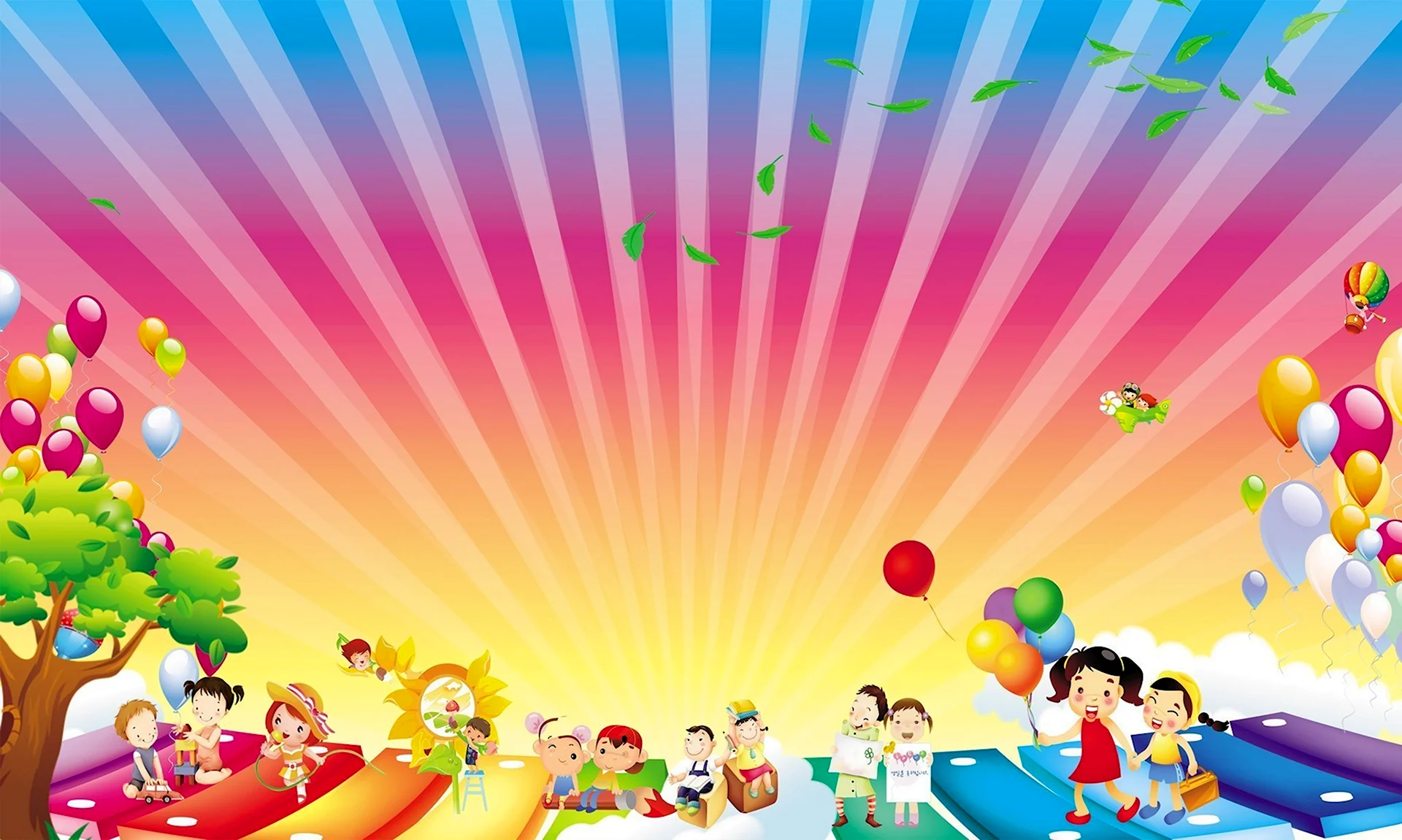 Наші куточки
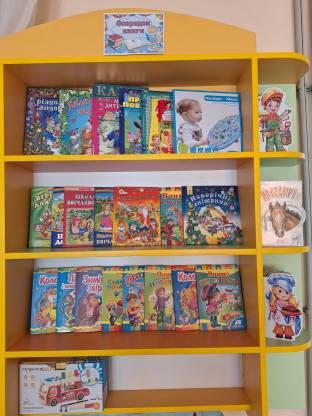 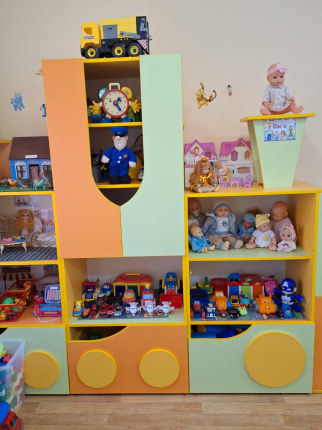 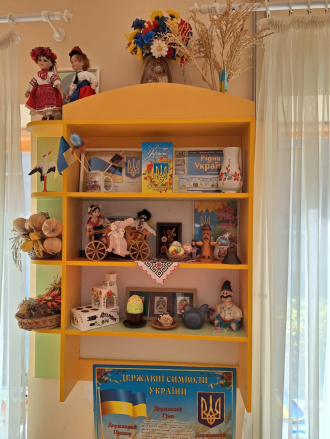 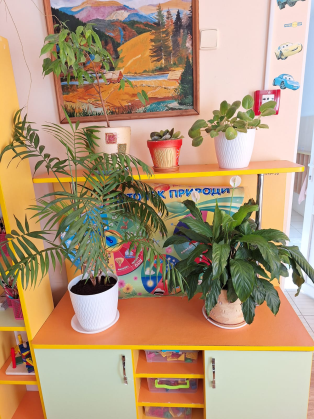 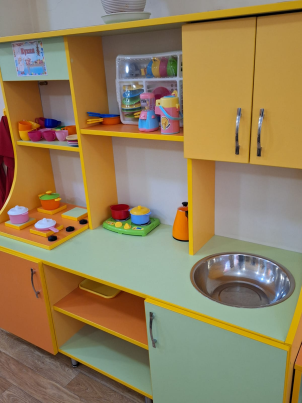 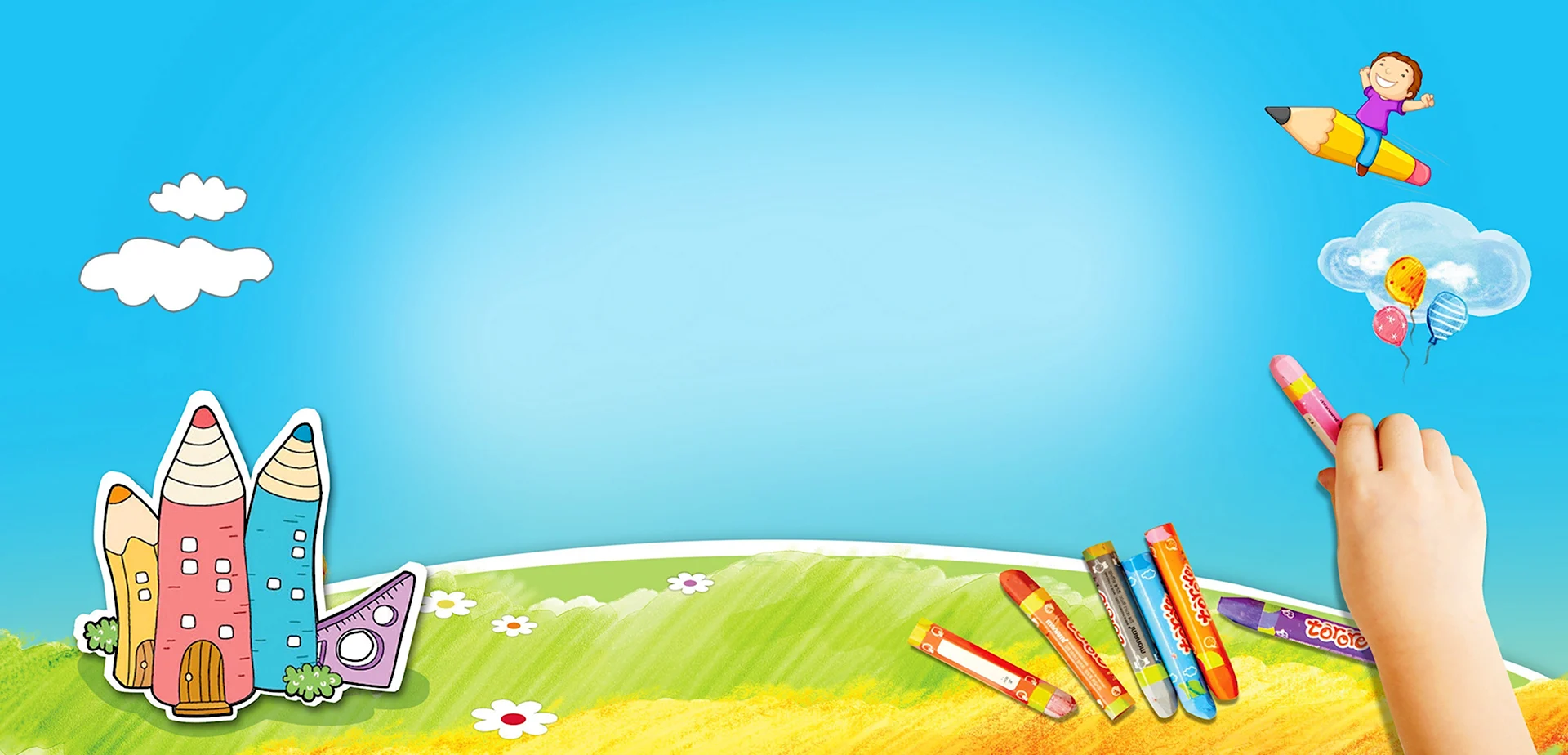 Ми навчаємось
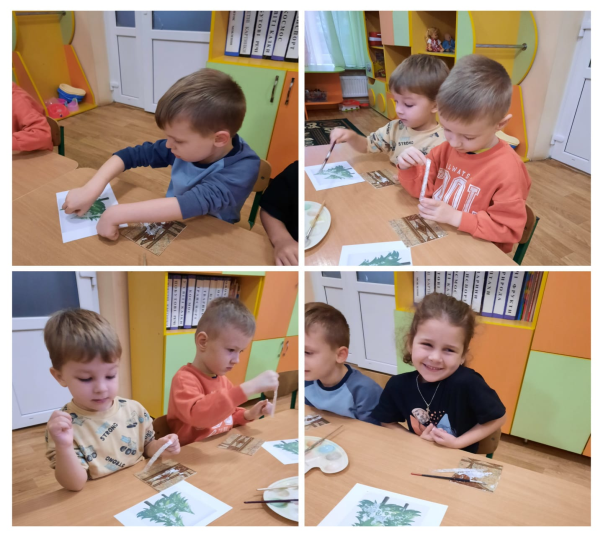 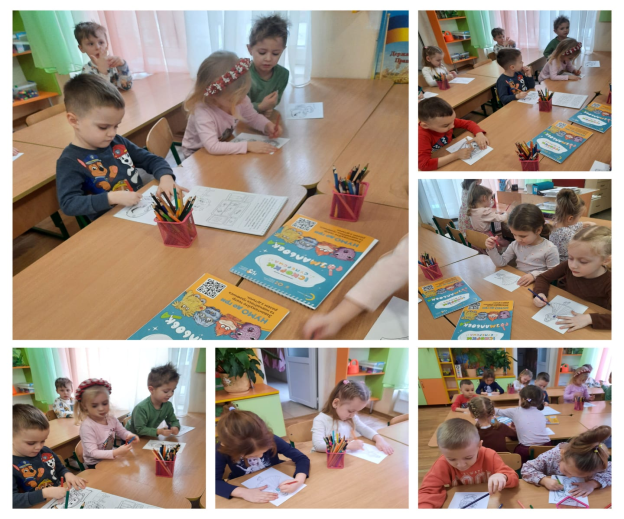 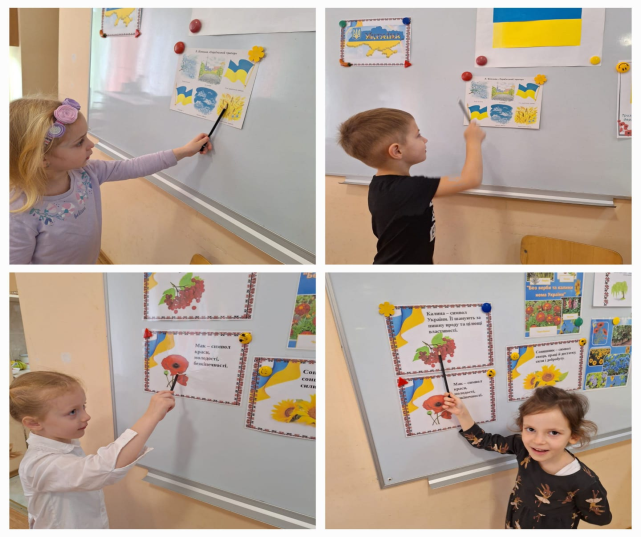 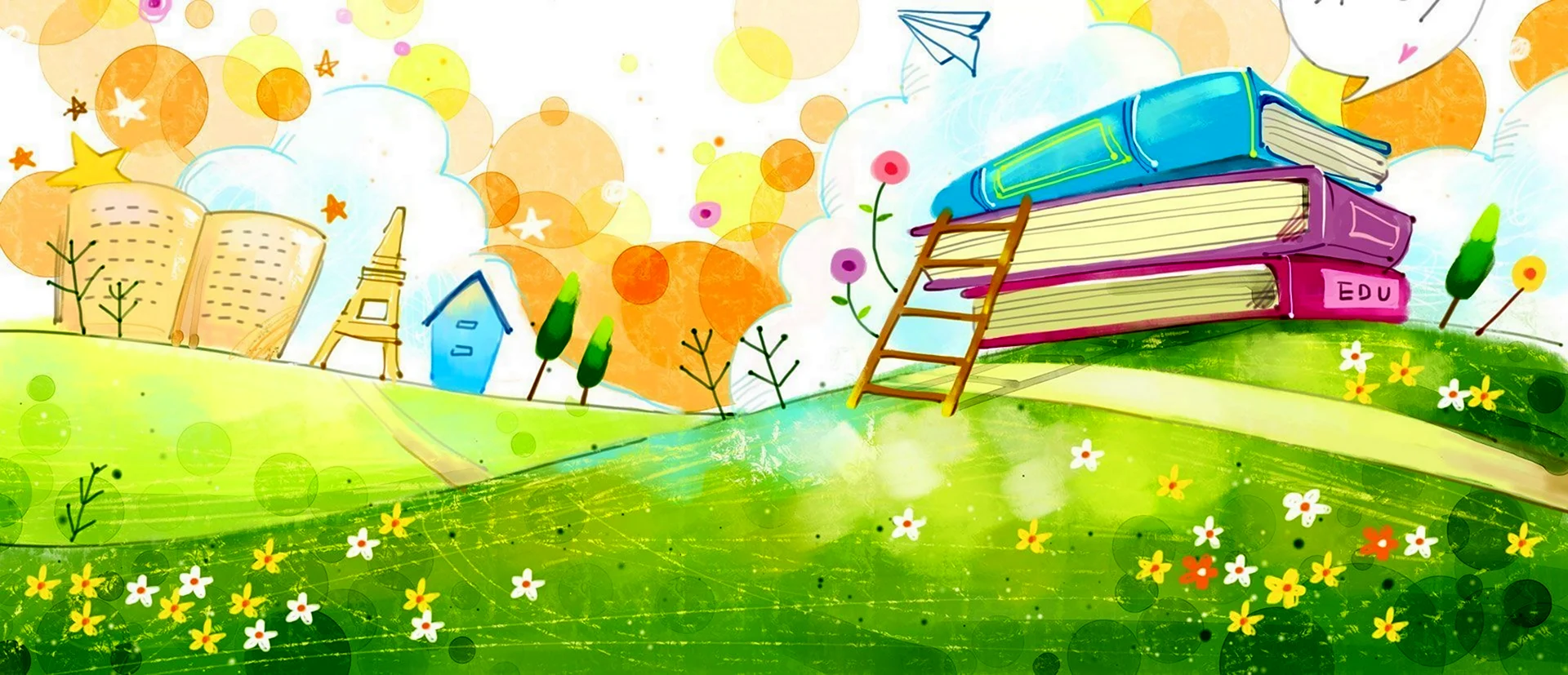 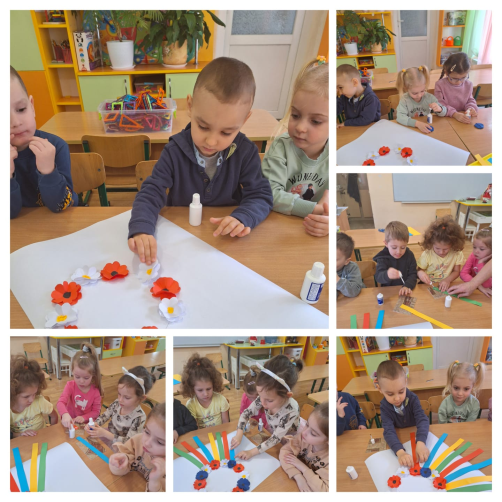 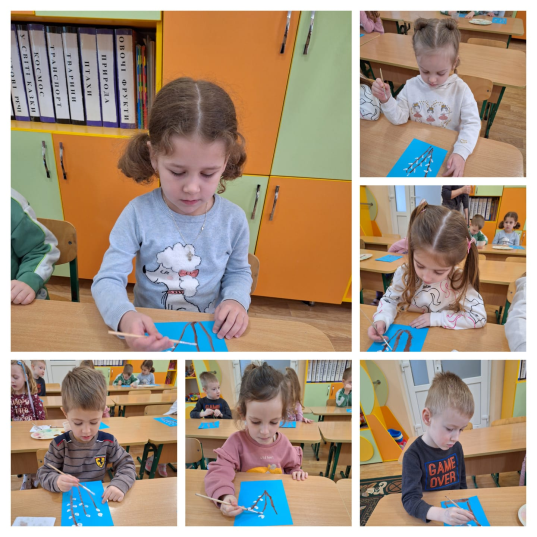 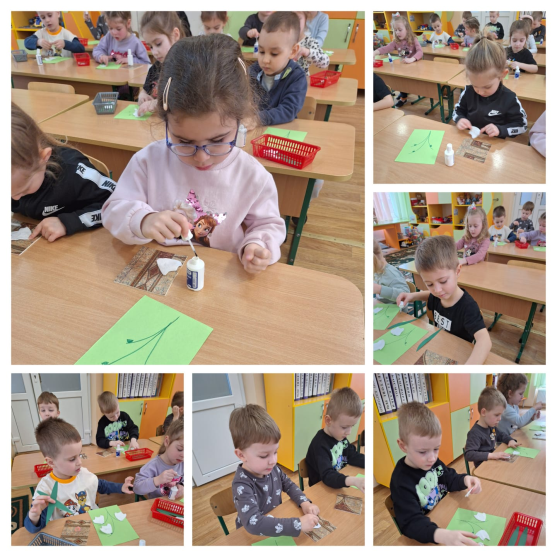 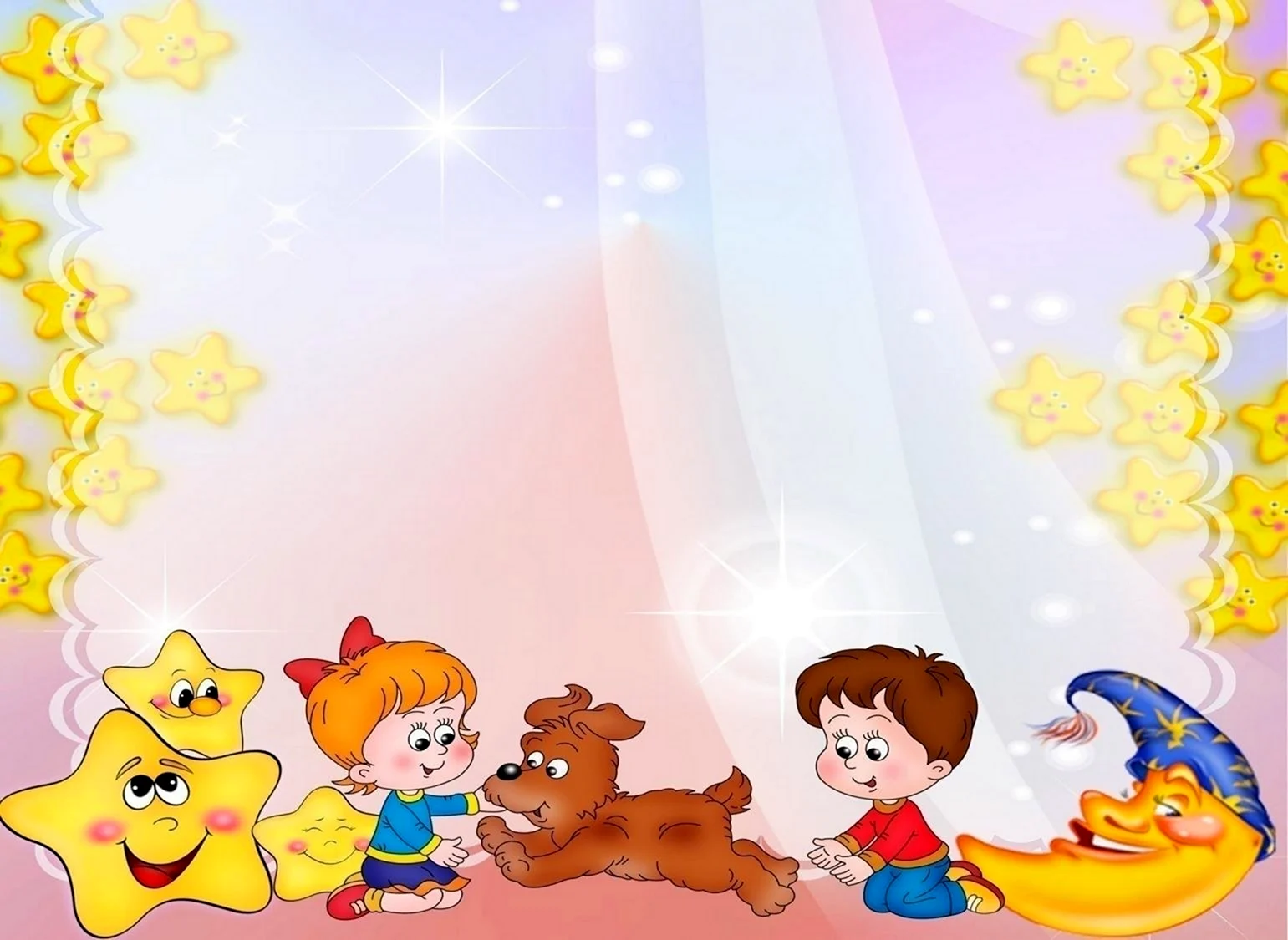 Граємося
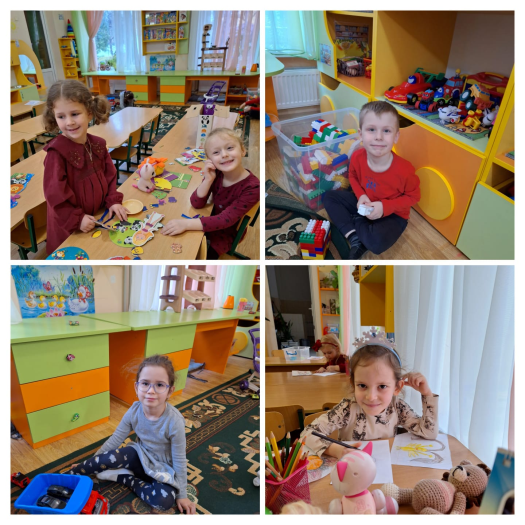 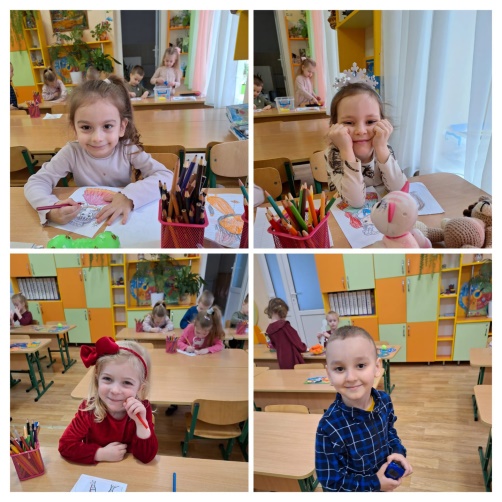 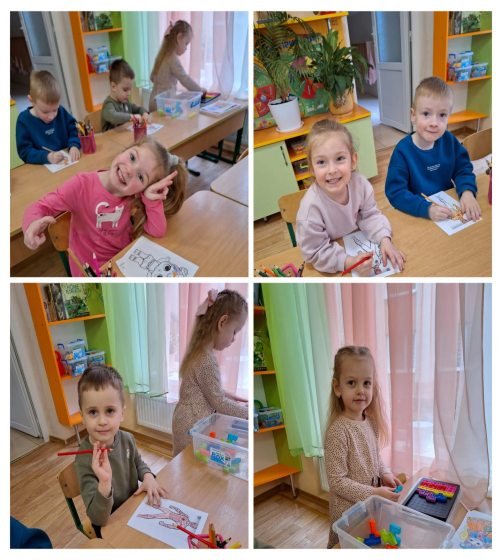 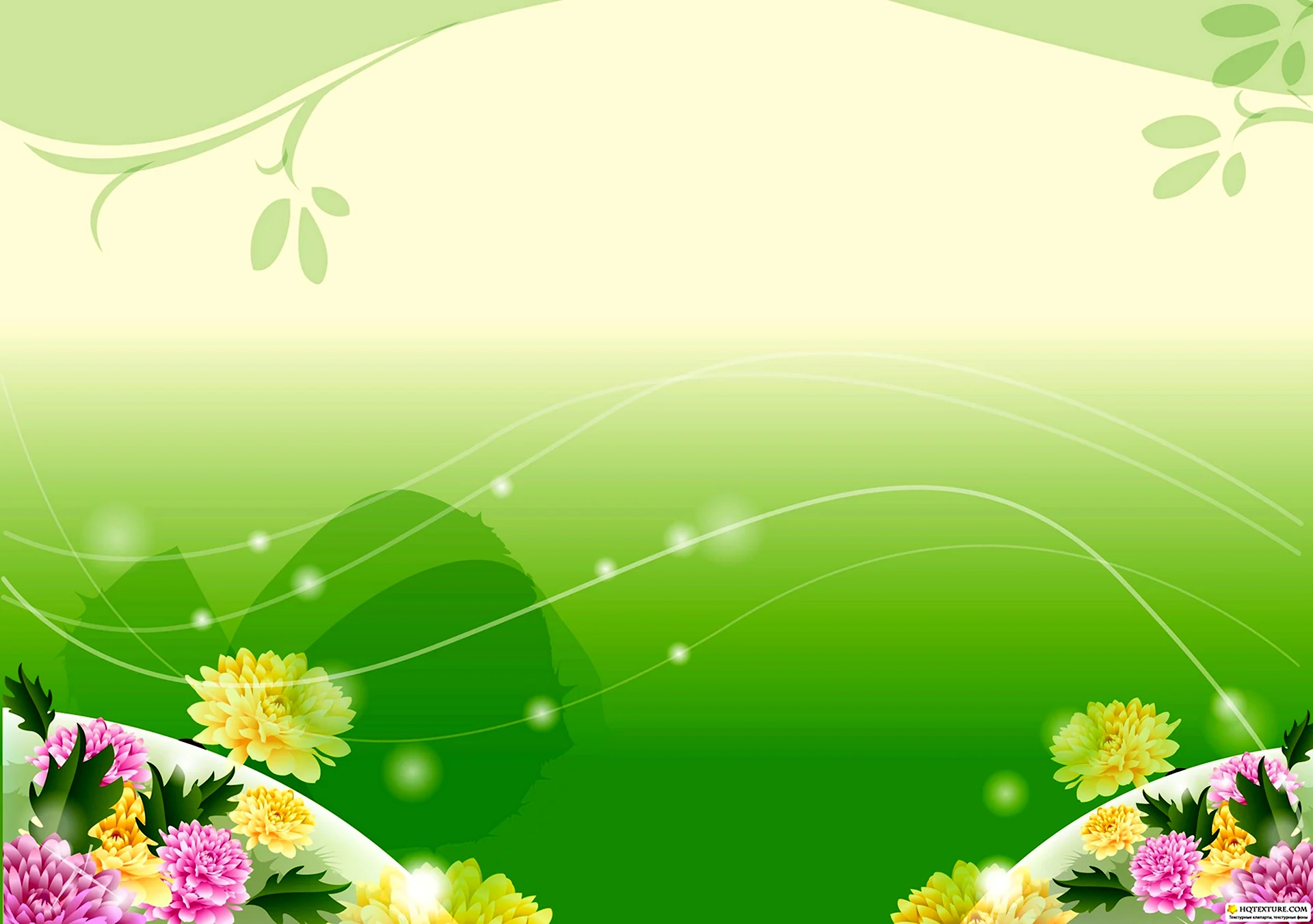 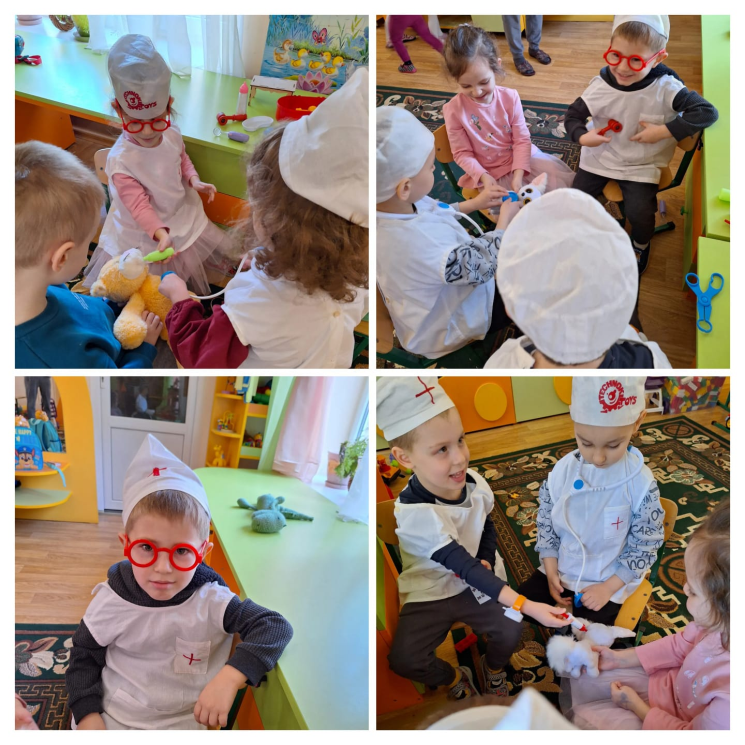 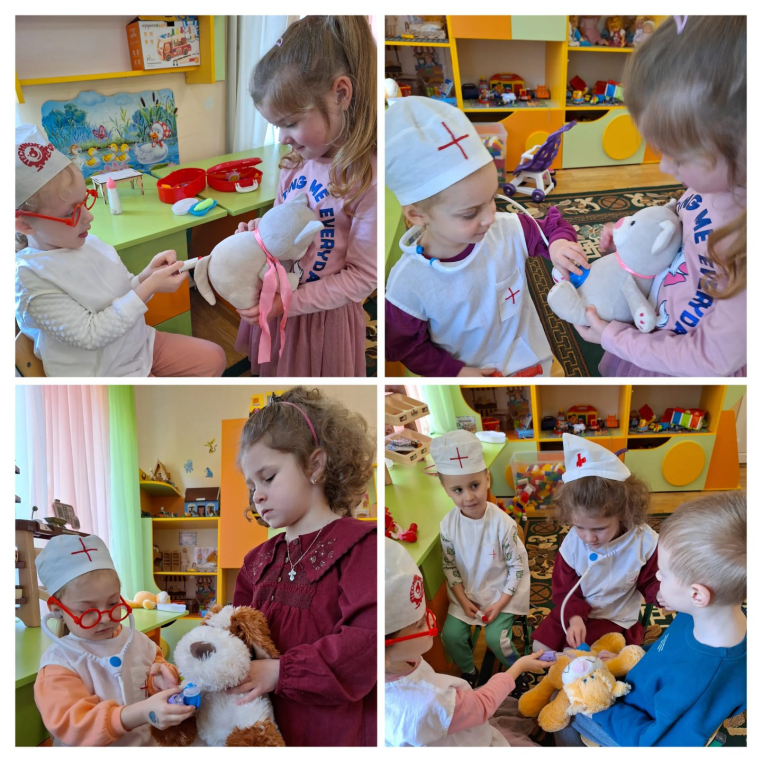 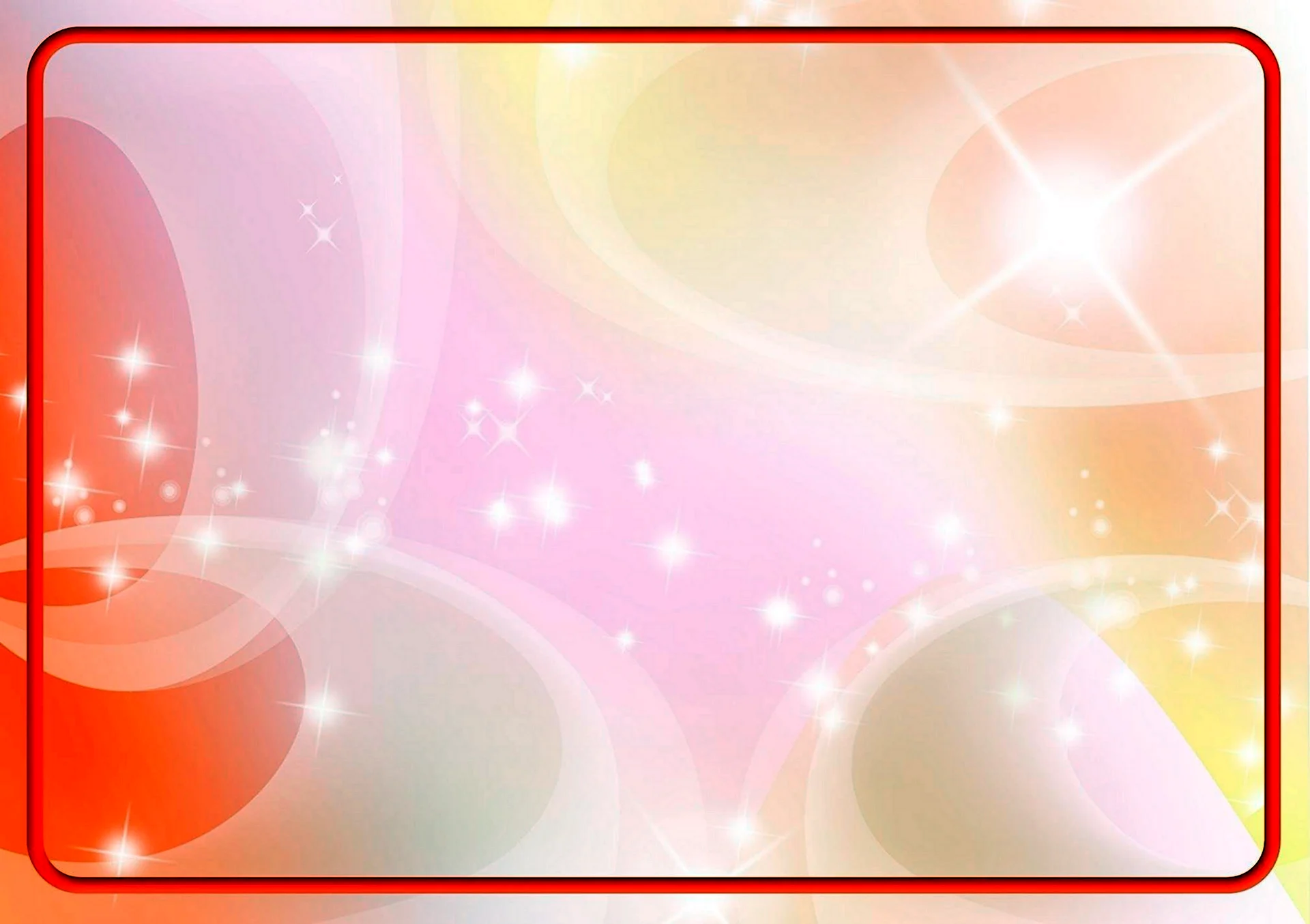 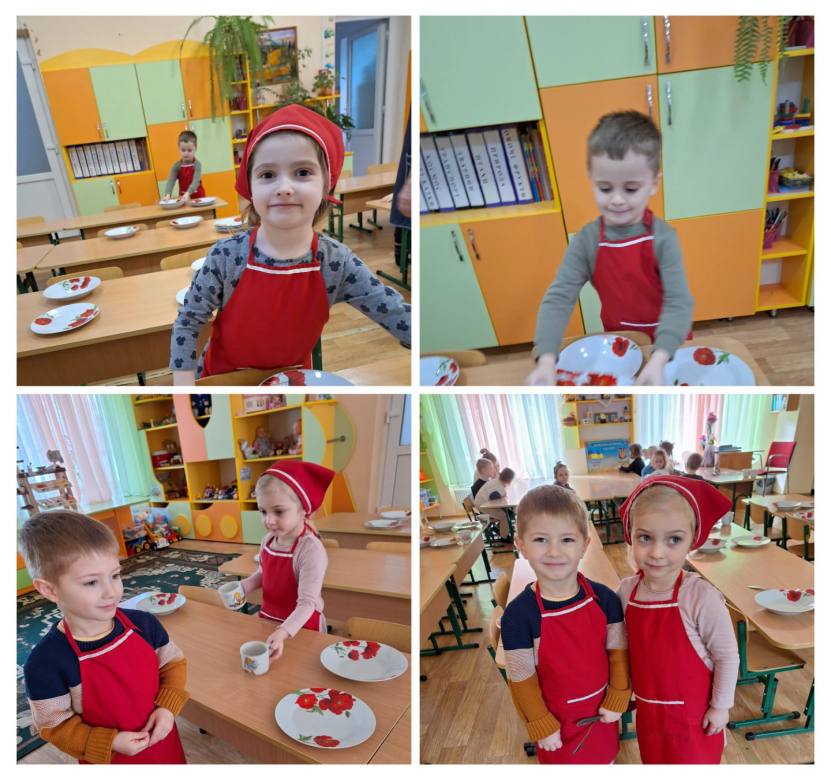 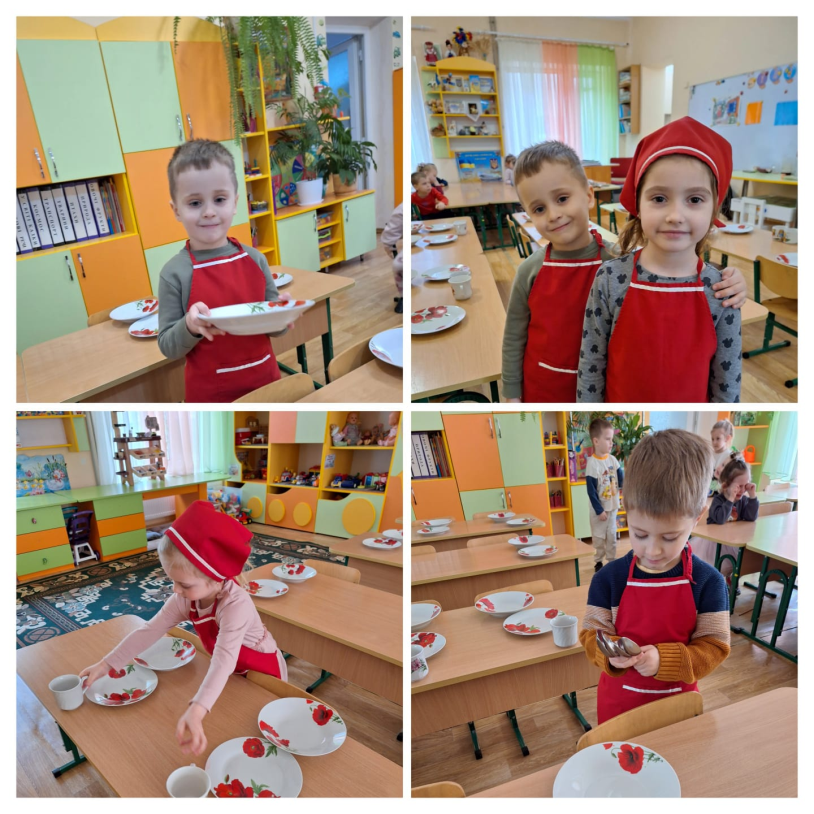 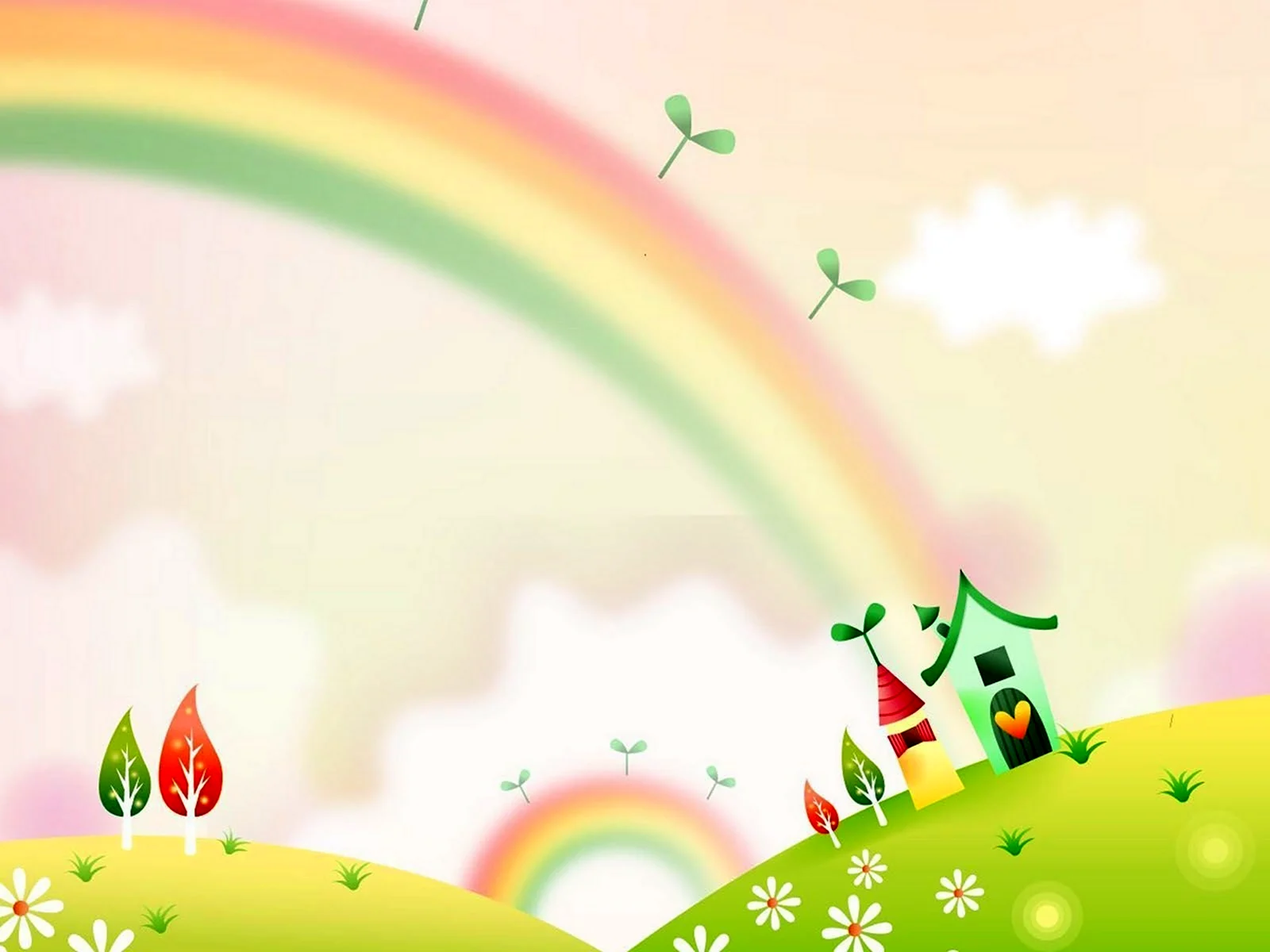 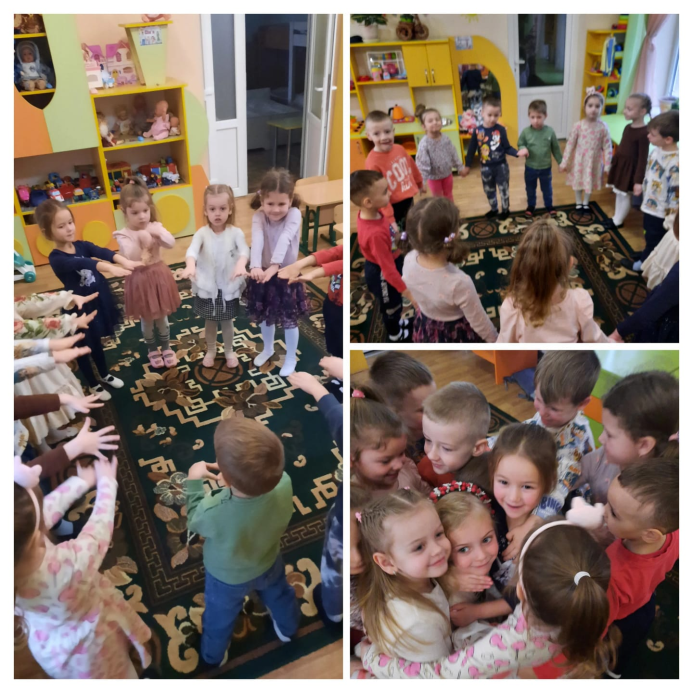 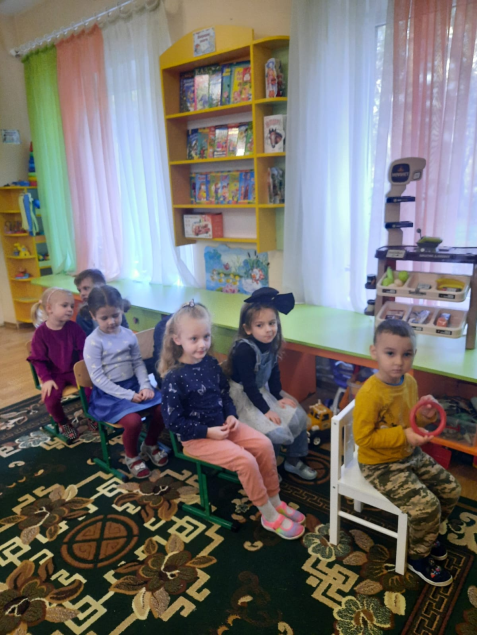 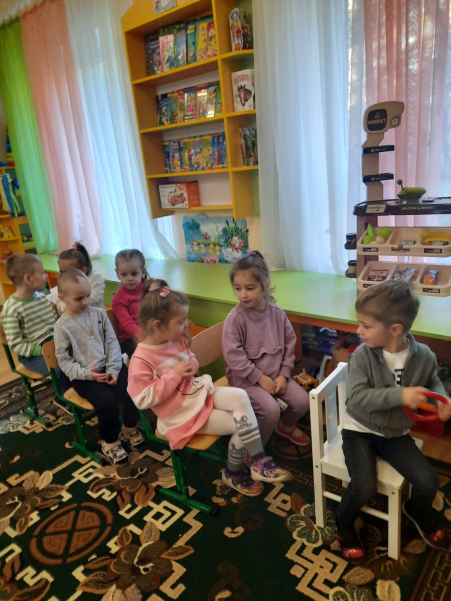 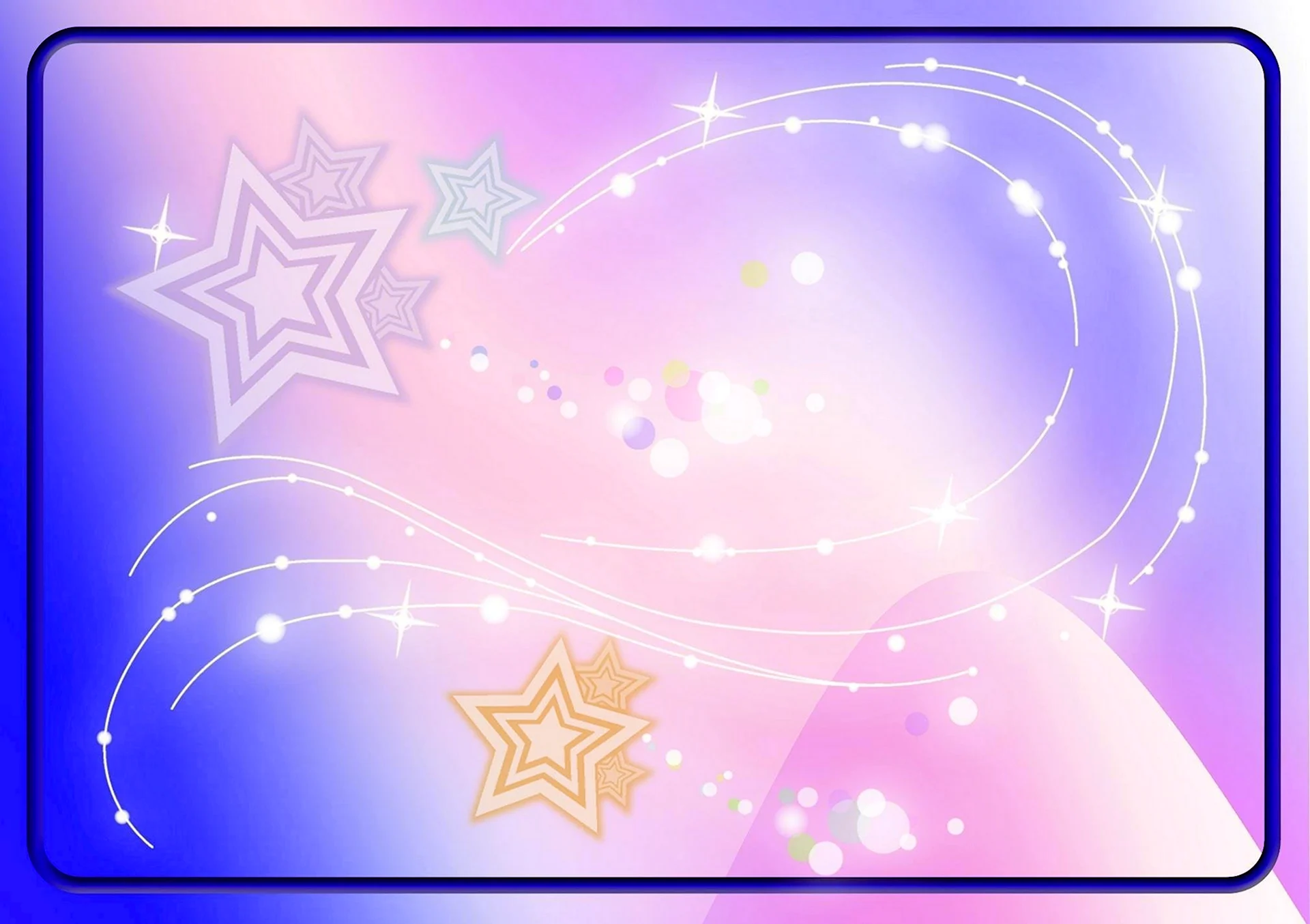 Готуємось до свят
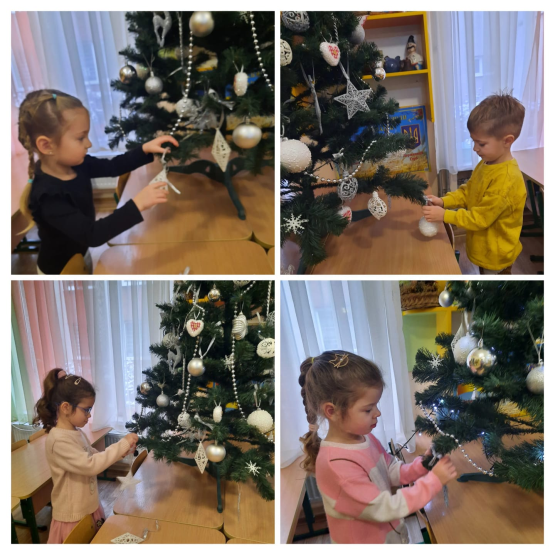 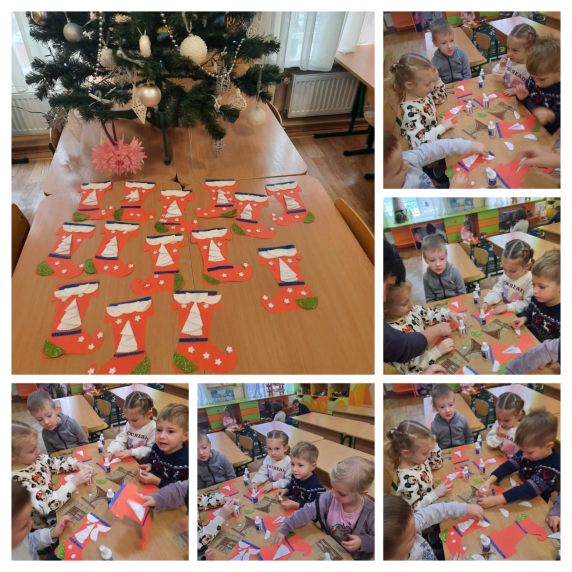 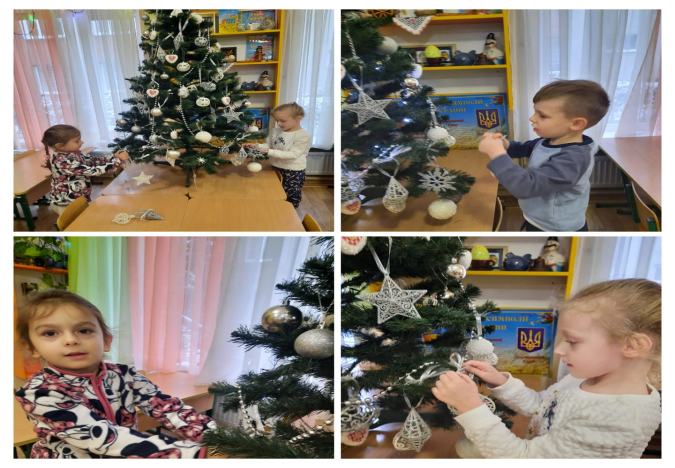 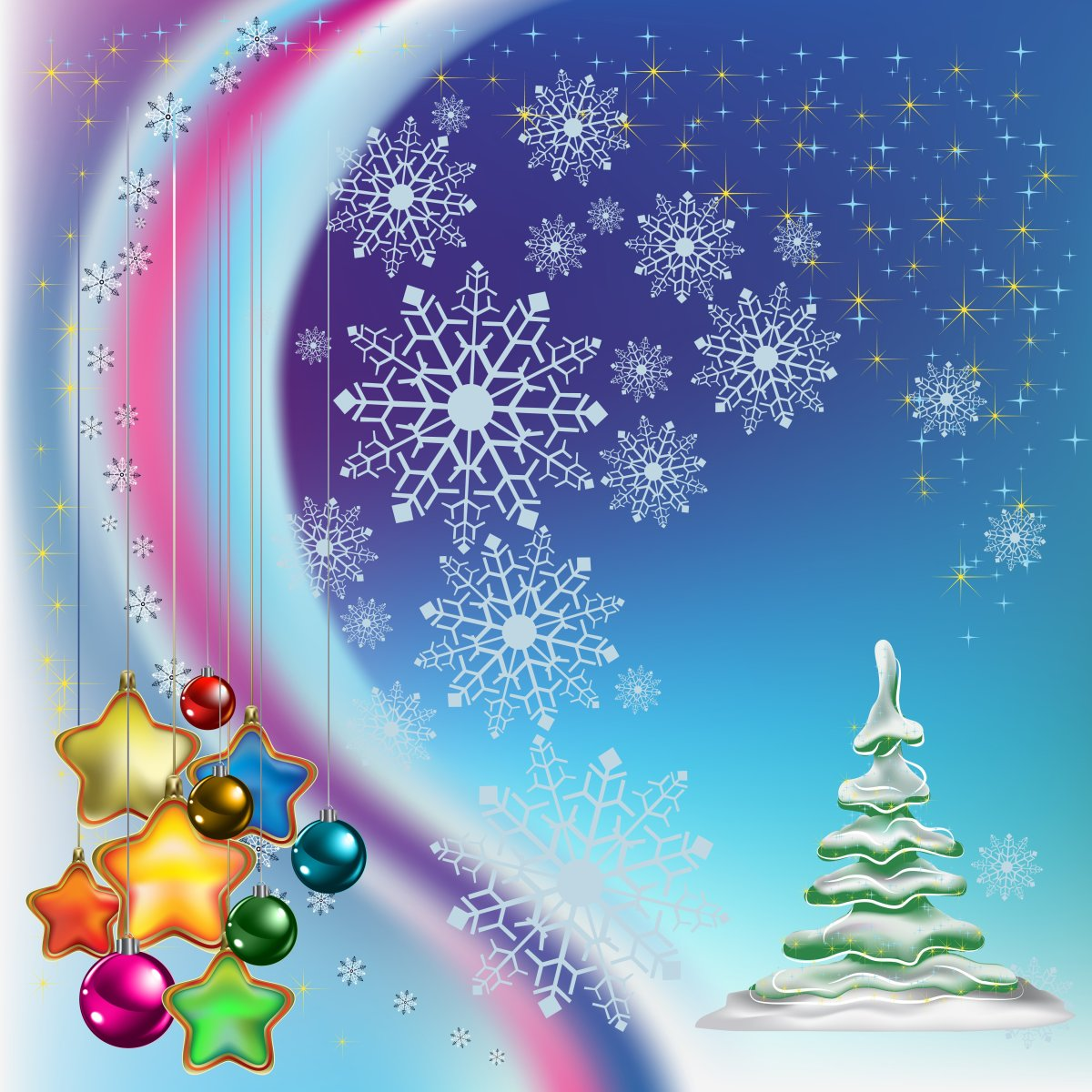 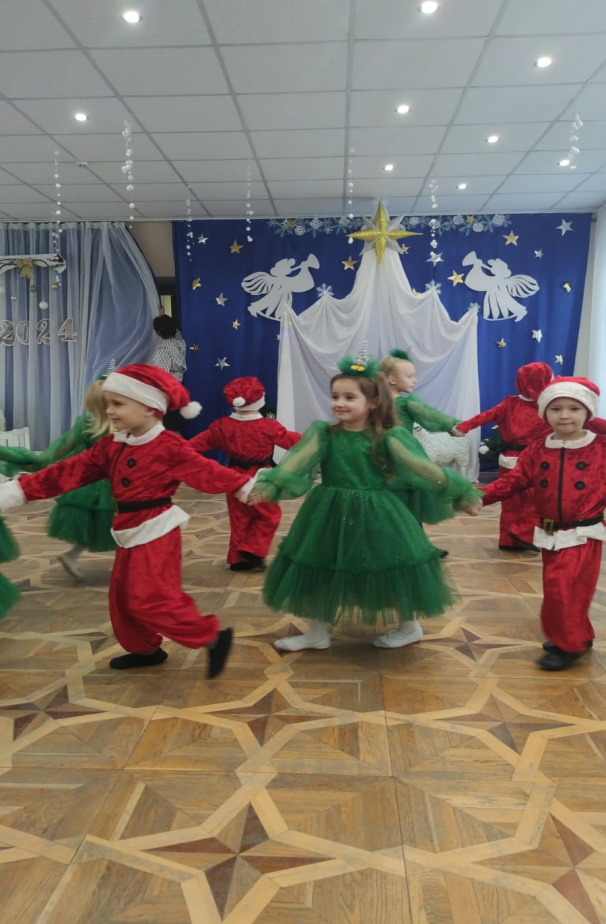 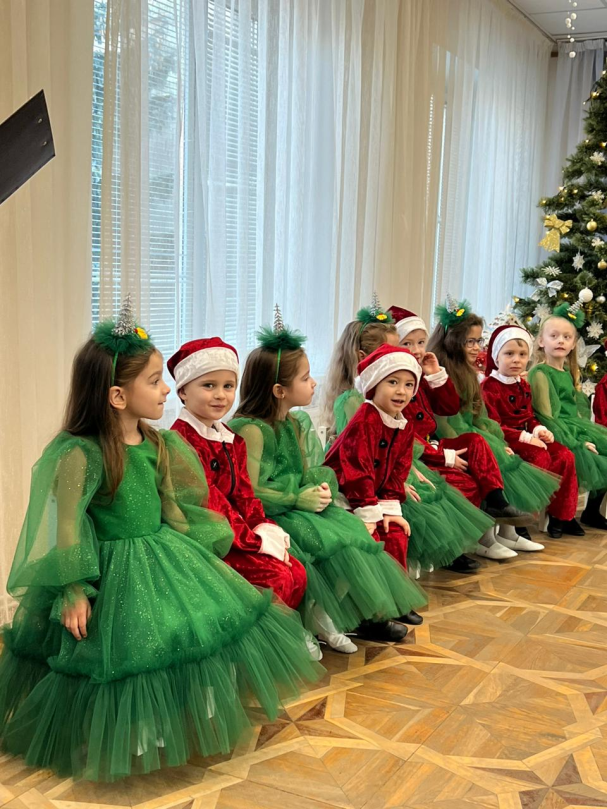 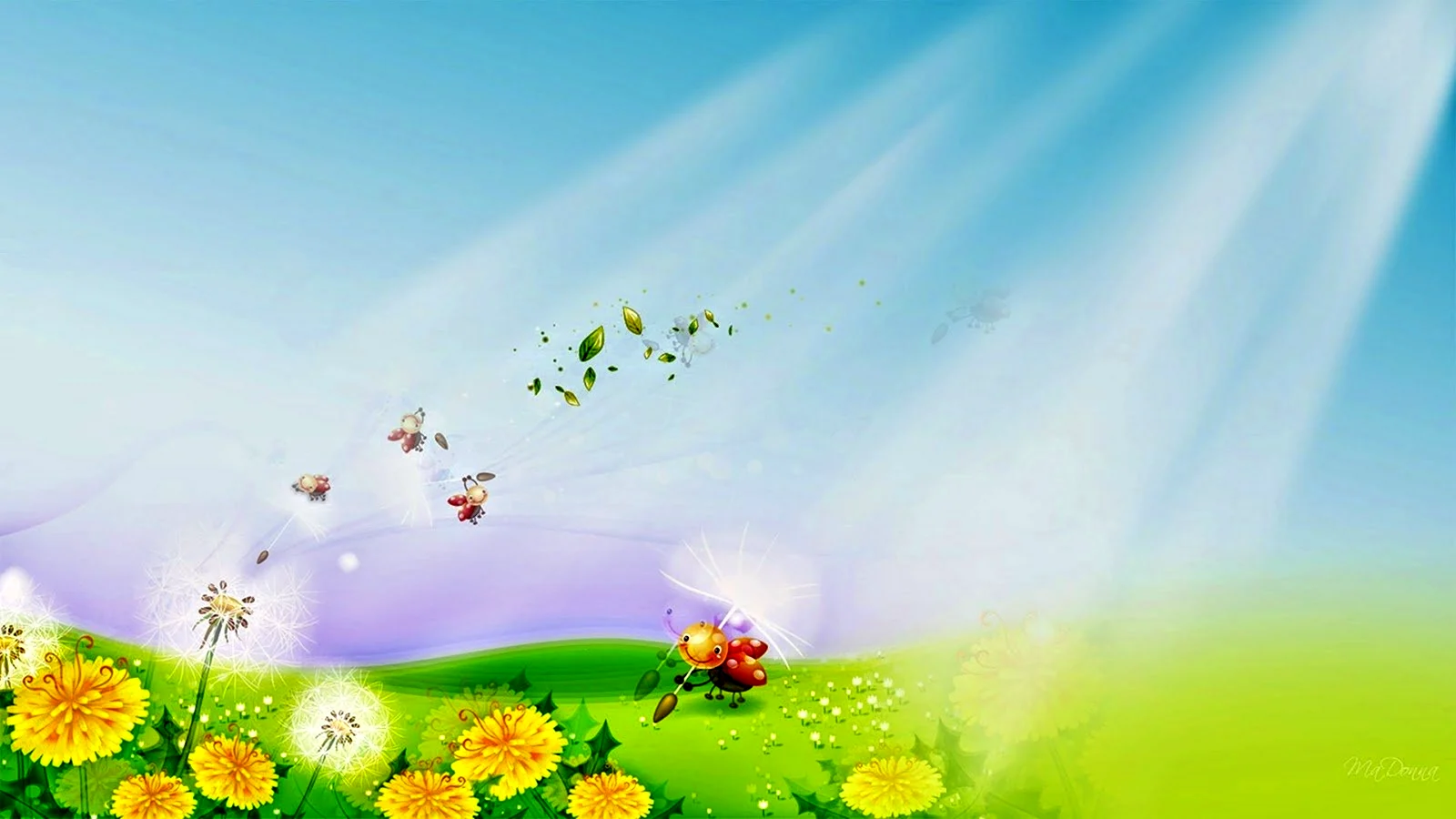 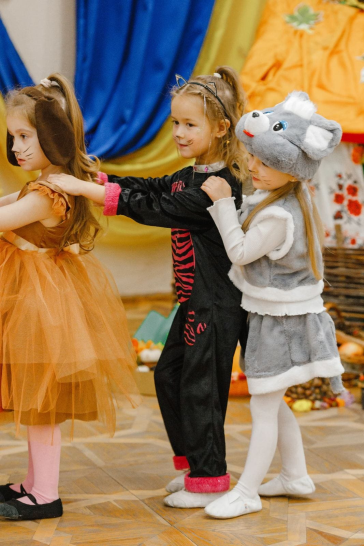 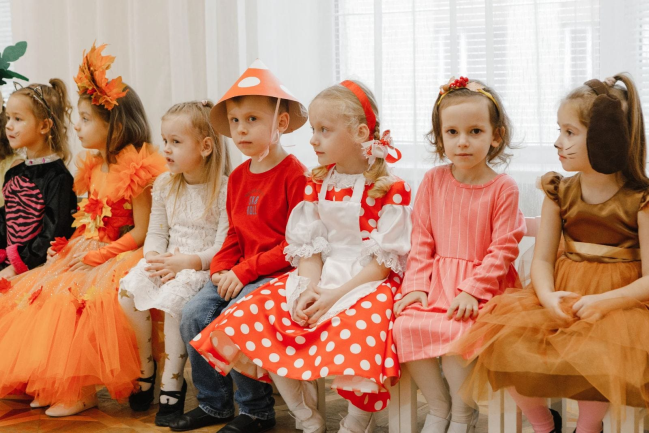 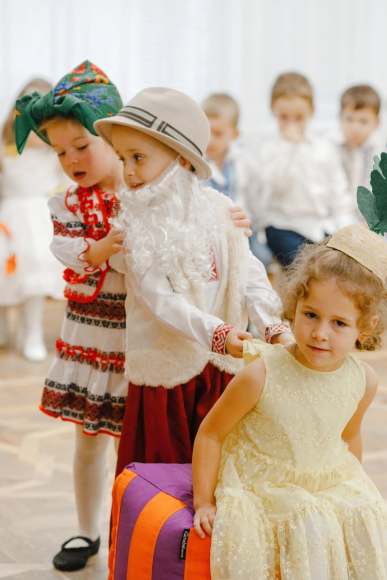 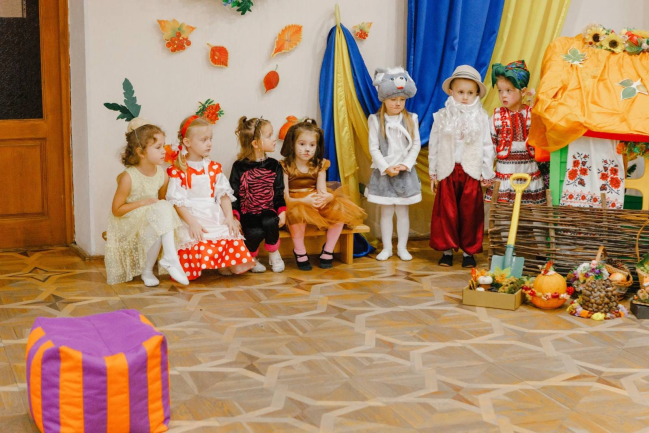 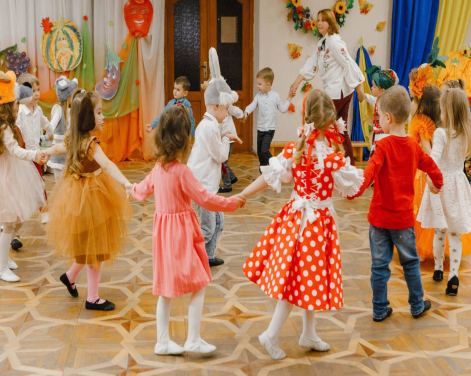 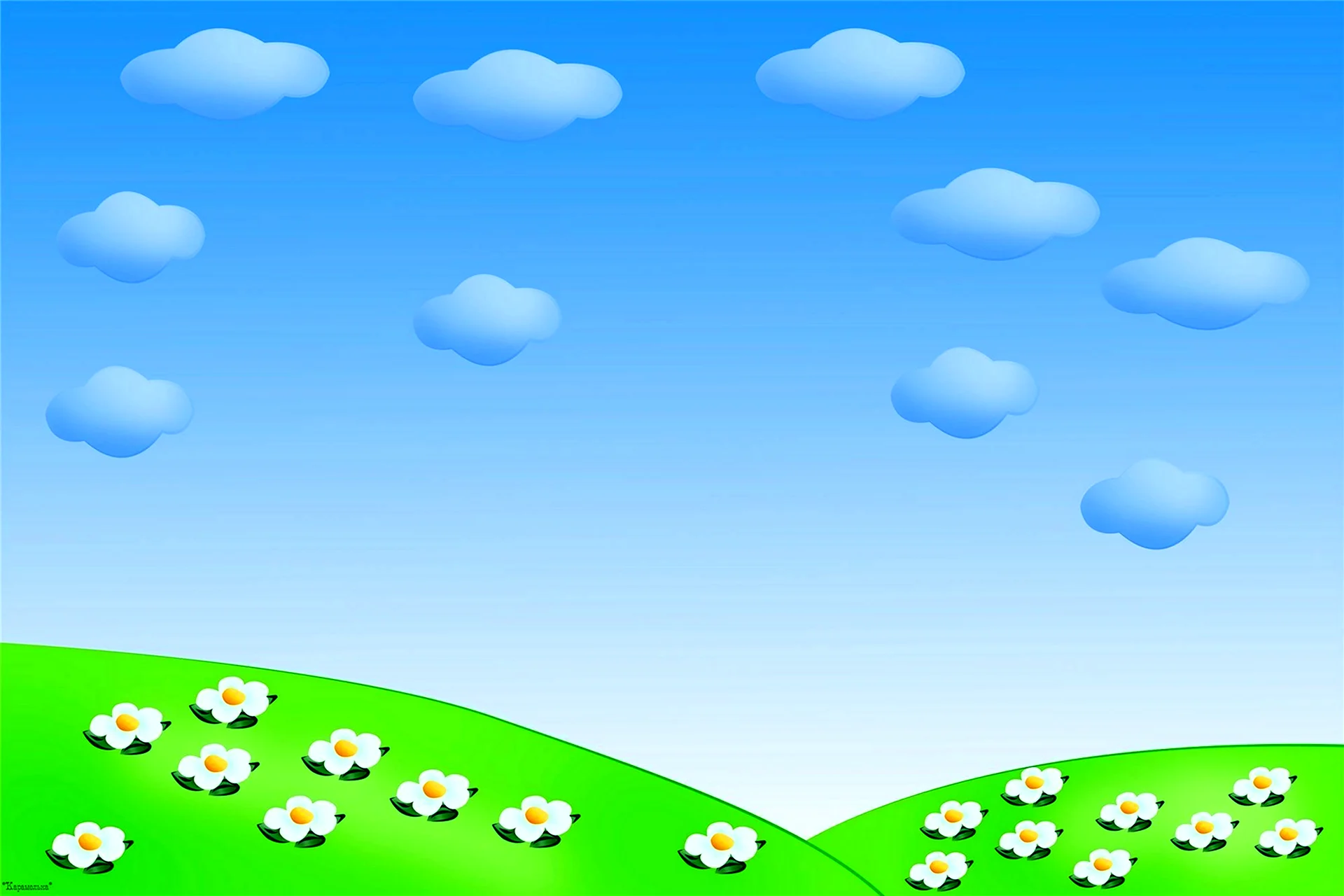 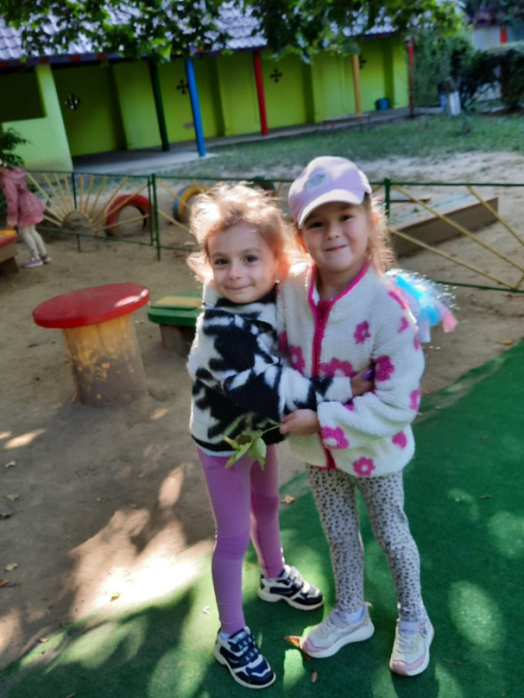 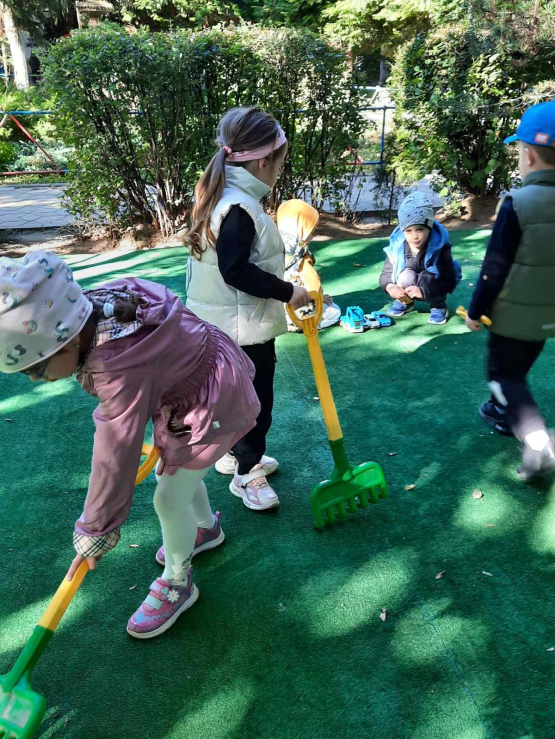 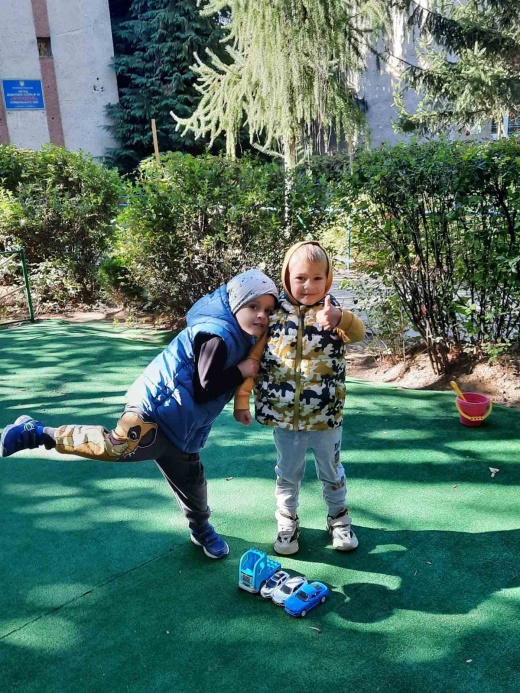 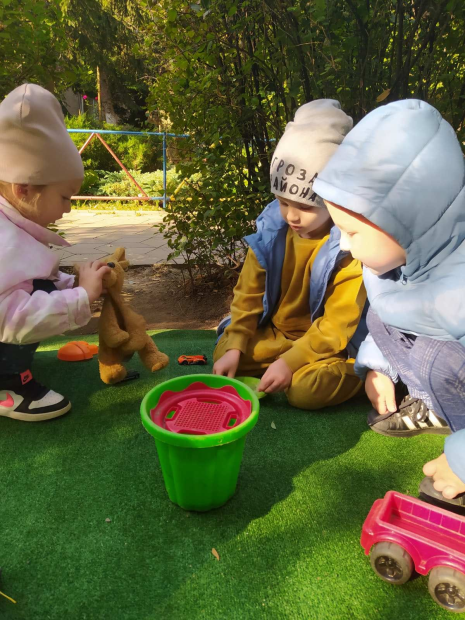 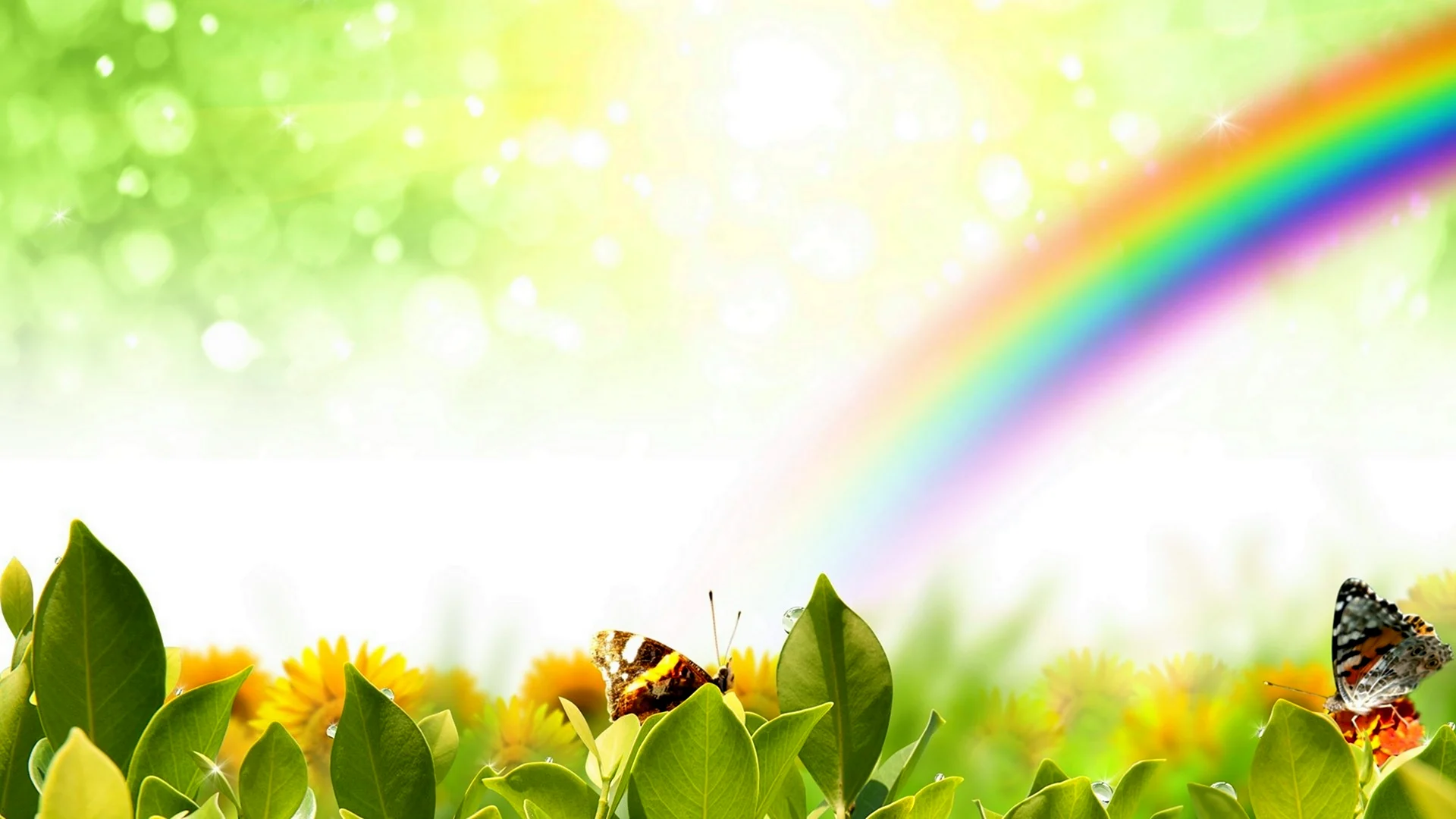 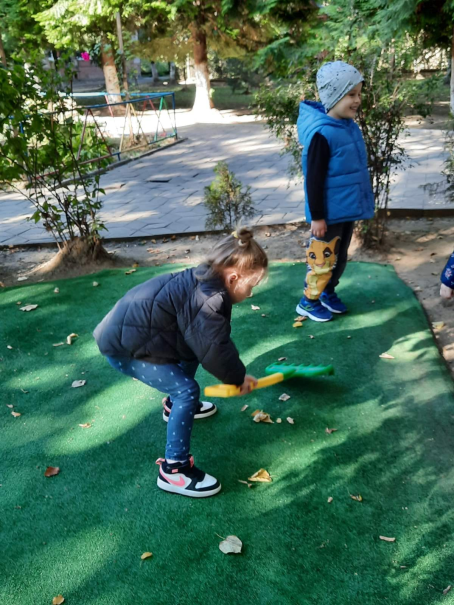 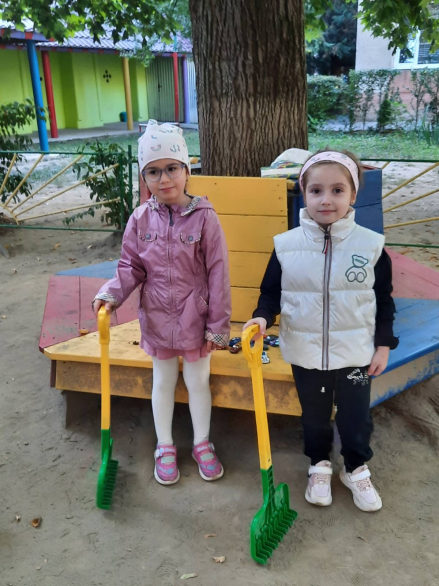 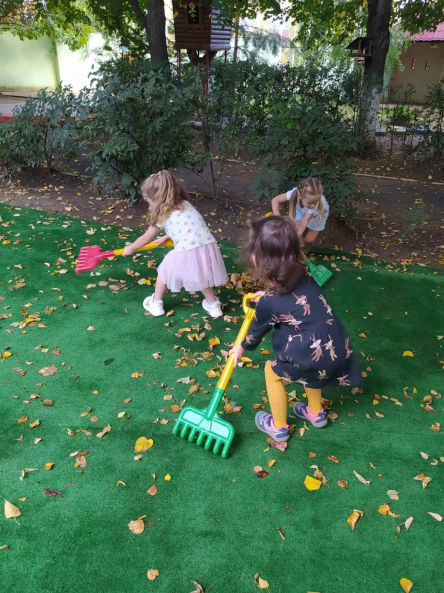 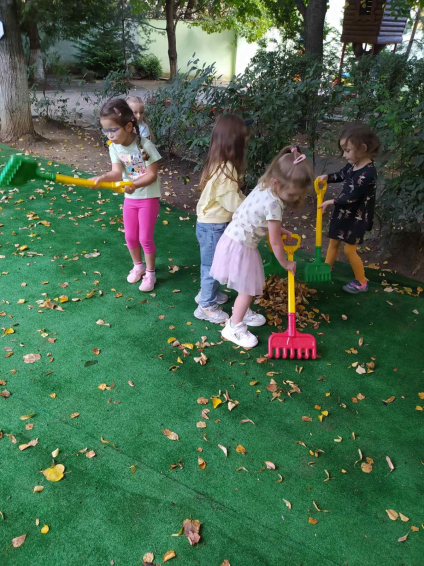 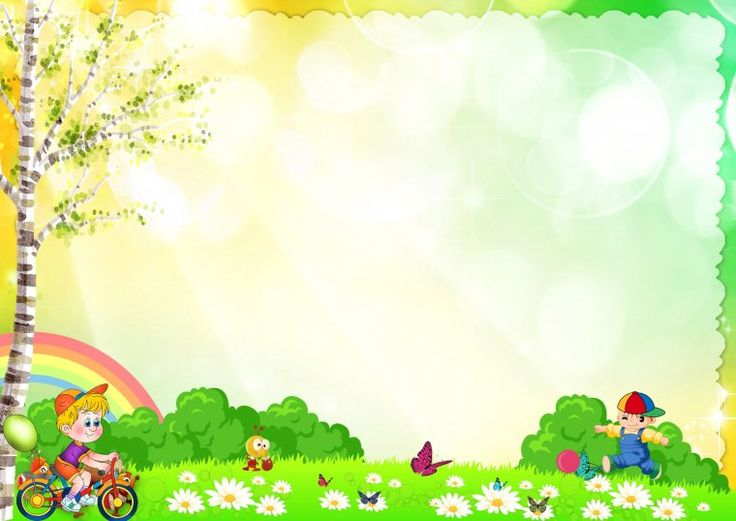 Дякуємо за увагу!!!